Study Skills Website
With a wealth of information at your fingertips, the study skills website is the place for you!

All referencing styles
Managing your study
Essay structure information
Assignment writing help
Assignment formatting guides

?


studyskills.federation.edu.au
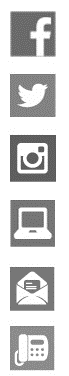 Part of the ‘Student Academic and Study Support’ (SASS) program